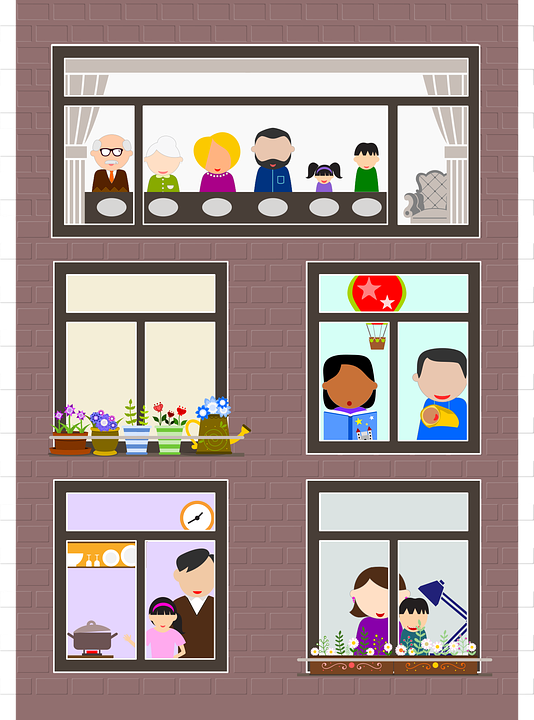 Perché l’UE è importante per la nostra vita quotidiana?
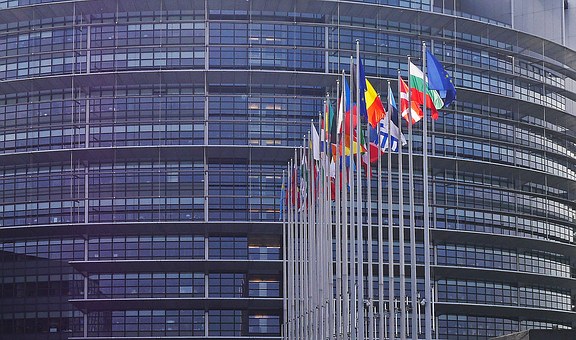 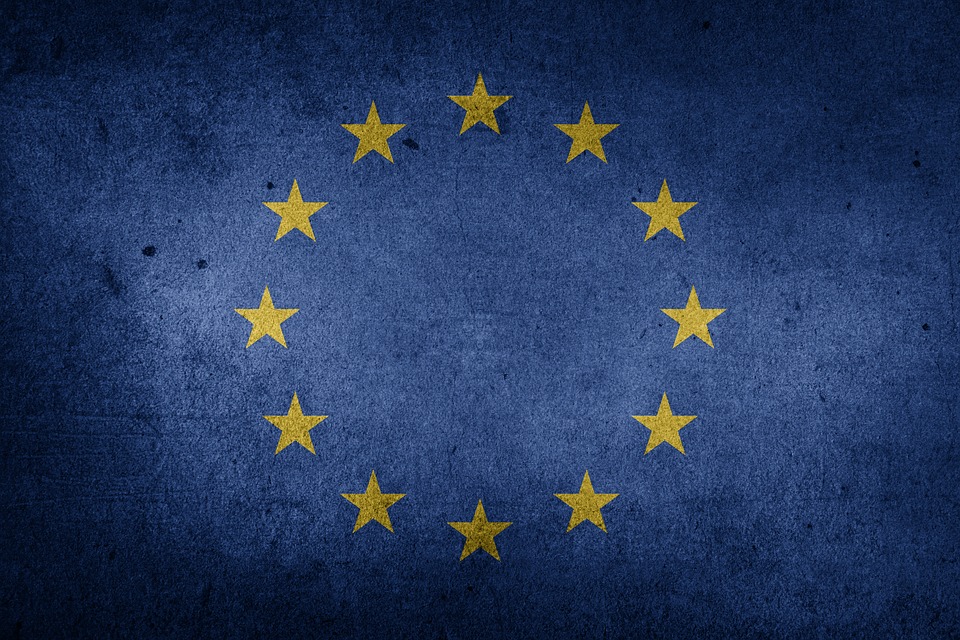 [Speaker Notes: Presentazione orientata a far capire che alcuni diritti e benefici della cittadinanza dell'UE (spesso dati per scontati) sono stati resi possibili solo grazie a un lavoro comune di tanti paesi europei nelle istituzioni europee. I grafici presenti nelle slides vengono spiegati e approfonditi nelle note sottostanti.
Iniziamo con un quiz interattivo: https://play.kahoot.it/#/k/84860d67-fa11-4582-a632-28655115401d
Per altri aspetti di interesse dell'insegnante: https://www.what-europe-does-for-me.eu/it/portal/2/0]
Frontiere abolite
DiscoverEU
Voli più economici
Roaming abolito
112
Viaggiare
Tessera europea di assicurazione malattia
Streaming senza frontiere
Patente e passaporto europeo
[Speaker Notes: Per approfondire: https://europa.eu/euandme/passion/travel_it
Confini aboliti: vedi slide 3 (al confine tra Polonia e Ucraina, ad esempio, sono necessarie ore e ore di coda in automobile per ricevere i controlli... un tempo succedeva per tutti i paesi europei ). 
Voli più economici: vedi slide 4
112 numero di emergenza valido in tutta l'UE
- Tessera europea di assicurazione malattia: https://europa.eu/euandme/passion/medical-treatment_it
- Patente europea (riporta il simbolo dell'UE): https://europa.eu/youreurope/citizens/travel/driving-abroad/driving-licence-and-insurance/index_it.htm
Libero accesso ai propri abbonamenti: https://europa.eu/youreurope/citizens/consumers/internet-telecoms/access-online-content-abroad/index_it.htm
Abolizione roaming dal giugno 2017: qualche limite  ai GB ancora c’è in qualche Paese, ma comunque molto meglio di prima (es. Vodafone Smartpass, al primo msg ricevuto su whatsapp all’estero scattavano 3 euro ogni giorno)
DiscoverEU: https://www.interrail.eu/it/discovereu-alla-scoperta-delleuropa]
Il primo accordo fu firmato nel 1985 e in seguito ampliato
Viaggiare in Europa
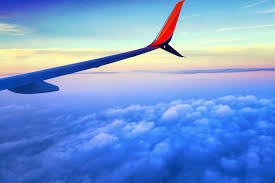 Ha portato all’abolizione dei controlli reciproci alle frontiere
Con un passaporto o una carta d’identità validi potete viaggiare nei 26 paesi Schengen:
-22 paesi dell’UE
-Islanda, Liechtenstein, Norvegia e Svizzera.
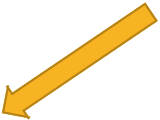 Viaggiare in Europa
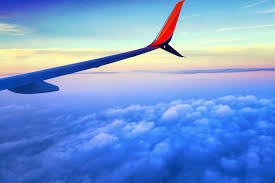 La creazione di un mercato unico europeo dei trasporti aerei, ha portato a una maggiore scelta tra compagnie aeree, alcune disponibili a imporre prezzi più bassi

Provate a cercare qualche volo per l’Albania…
[Speaker Notes: Un video: https://www.youtube.com/watch?v=mtnDMNGT-jk&t=2s
Approfondimento: https://ec.europa.eu/italy/news/euromyths_20180227_LowCost_it]
Non dimenticate la vostra Tessera Europea di Assicurazione e Malattia (TEAM)!! Rilasciata gratuitamente dal SSN, attesta che siete assicurati nei paesi dell’UE e semplifica le procedure e accelera il rimborso delle spese sostenute.
Sanità e sicurezza
Se vi ammalate o subite un infortunio mentre vi trovate in un altro paese dell’UE, come cittadini dell’Unione, potete beneficiare dei servizi sanitari pubblici alle stesse condizioni degli abitanti del luogo.
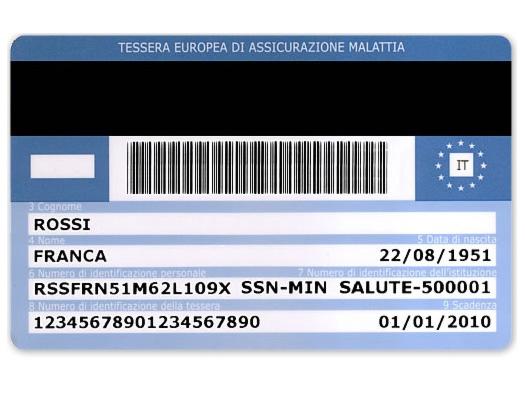 [Speaker Notes: Un video: https://www.youtube.com/watch?v=totwR06x4AM]
Erasmus+
Studiare, formarsi, lavorare ovunque in UE
Diritti dei lavoratori
Erasmus Mundus
EURES (Your 1st EURES JOB)
http://www.you-net.eu/youmob/
http://www.mobilitasonline.net/
[Speaker Notes: Per approfondimenti sulle varie opportunità di mobilità, rimandare i ragazzi ai due link riportati in basso a destra: YouMob è un servizio del Comune di Bologna sottoforma di sportello informativo per il pubblico, mentre Mobilitas è il servizio della Regione che orienta tramite Skype o telefonate il ragazzo interessato alla mobilità in UE.

Per approfondire in generale l’argomento: https://europa.eu/euandme/passion/work-and-live-abroad_it 
Erasmus+: sottolineare che sono SOLDI per i giovani. http://ec.europa.eu/programmes/erasmus-plus/opportunities/overview_it
Erasmus Mundus: https://ec.europa.eu/programmes/erasmus-plus/opportunities/individuals/students/erasmus-mundus-joint-master-degrees_it
EURES: https://ec.europa.eu/eures/public/it/what-can-eures-do-for-you-

Diritti dei lavoratori: da EUandME «Nell’UE tutti i lavoratori in trasferta ottengono automaticamente gli stessi diritti fondamentali dei lavoratori del Paese ospitante, ad esempio un salario minimo. » https://europa.eu/euandme/passion/social-rights_it
lavorare nell’UE mi dà diritto a un minimo di 4 settimane di ferie retribuite all’anno
in qualità di cittadino dell’UE ho diritto a forme di previdenza sociale, quali l’indennità di malattia o di disoccupazione
donne e uomini hanno diritto a 4 mesi di congedo parentale e tutte le donne in dolce attesa hanno diritto ad almeno 14 settimane di congedo di maternità retribuito. 
Pari opportunità tra uomo e donna
Per tutelare la sicurezza sul posto di lavoro, l’UE ha predisposto alcuni requisiti di sicurezza.]
Possibilità di Studiare, Formarsi e Lavorare in qualunque paese dell’UE
Il programma «Erasmus Plus» permette di trascorrere un periodo all’estero per:
-studiare
-fare un tirocinio
-formarsi
Come cittadini dell’UE, potete:
-studiare e seguire corsi di formazione in qualunque paese dell’UE alle stesse condizioni dei cittadini di quel paese;
-lavorare in qualunque paese dell’UE e sfruttare le opportunità offerte dal mercato del lavoro dell’Unione.
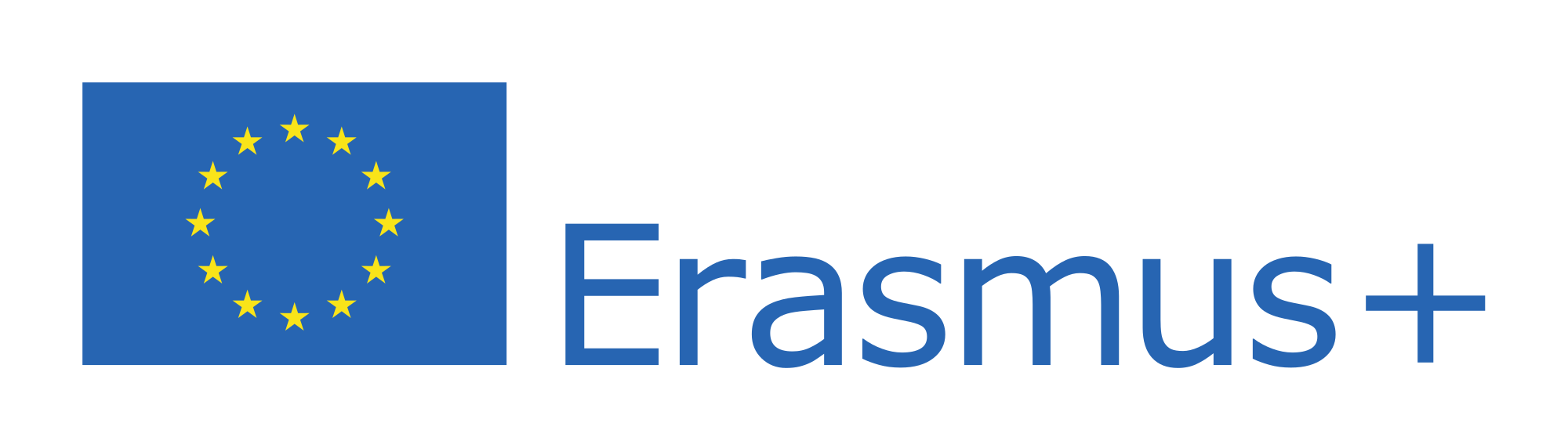 Il programma ha preso il via nel 1987 e oltre cinque milioni di giovani hanno usufruito delle opportunità che offre.
Ascoltiamo una testimonianza!
Si rivolge a studenti, insegnanti, giovani, adulti, organizzazioni che lavorano nel settore dell’istruzione
[Speaker Notes: Un video: https://www.youtube.com/watch?v=mucLl6Btdyk
Un approfondimento: https://ec.europa.eu/italy/news/euromyths_20180222_Europa_non_fa_nulla_per_i_giovani_Ueverofalso_it

L'itinerario didattico di Europe Direct Emilia-Romagna dedicato alle opportunità di mobilità in UE per i giovani: https://www.assemblea.emr.it/europedirect/servizi/europa-scuola/alternativo]
Scambi giovanili internazionali:
-Per giovani dai 13-30 anni
-Durata: 5-21 giorni
-Rimborsi spese
-Educazione non formale
Corpo Europeo di Solidarietà:
-Avviato nel dicembre 2016
-Si rivolge ai giovani tra i 18-30 anni
-Progetti di massimo 12 mesi svolti sul territorio degli Stati Membri dell’UE
Erasmus+
Possibilità di Studiare, Formarsi e Lavorare in qualunque paese dell’UE
L’Erasmus più noto
Studio e tirocinio
Per universitari
Durata: 3 – 12 mesi
Lezioni ed esami in un’università in UE
tirocinio in un’azienda o ente convenzionato
[Speaker Notes: CHIARIRE CHE ERASMUS+ NON È SOLO PER UNIVERSITARI!

https://europa.eu/euandme/passion/work-and-live-abroad_it
Un video sugli scambi giovanili: https://www.youtube.com/watch?v=SXdqTWuSnHs&t=2s]
Lavorare
Garanzia per i Giovani (come esempio):
-Fornire ai giovani una formazione adeguata per acquisire le competenze richieste nel mondo del lavoro
-Corsi di formazione sul posto di lavoro
-Orientamento professionale personalizzato
Your First Eures Job:
-Per i giovani tra i 18-35 anni per lavoro e tirocini in Europa
-Orientamento e accompagnamento gratuito 
-Contributi economici per colloquio all’estero e per contratti di lavoro e tirocinio
Possibilità di Studiare, Formarsi e Lavorare in qualunque paese dell’UE
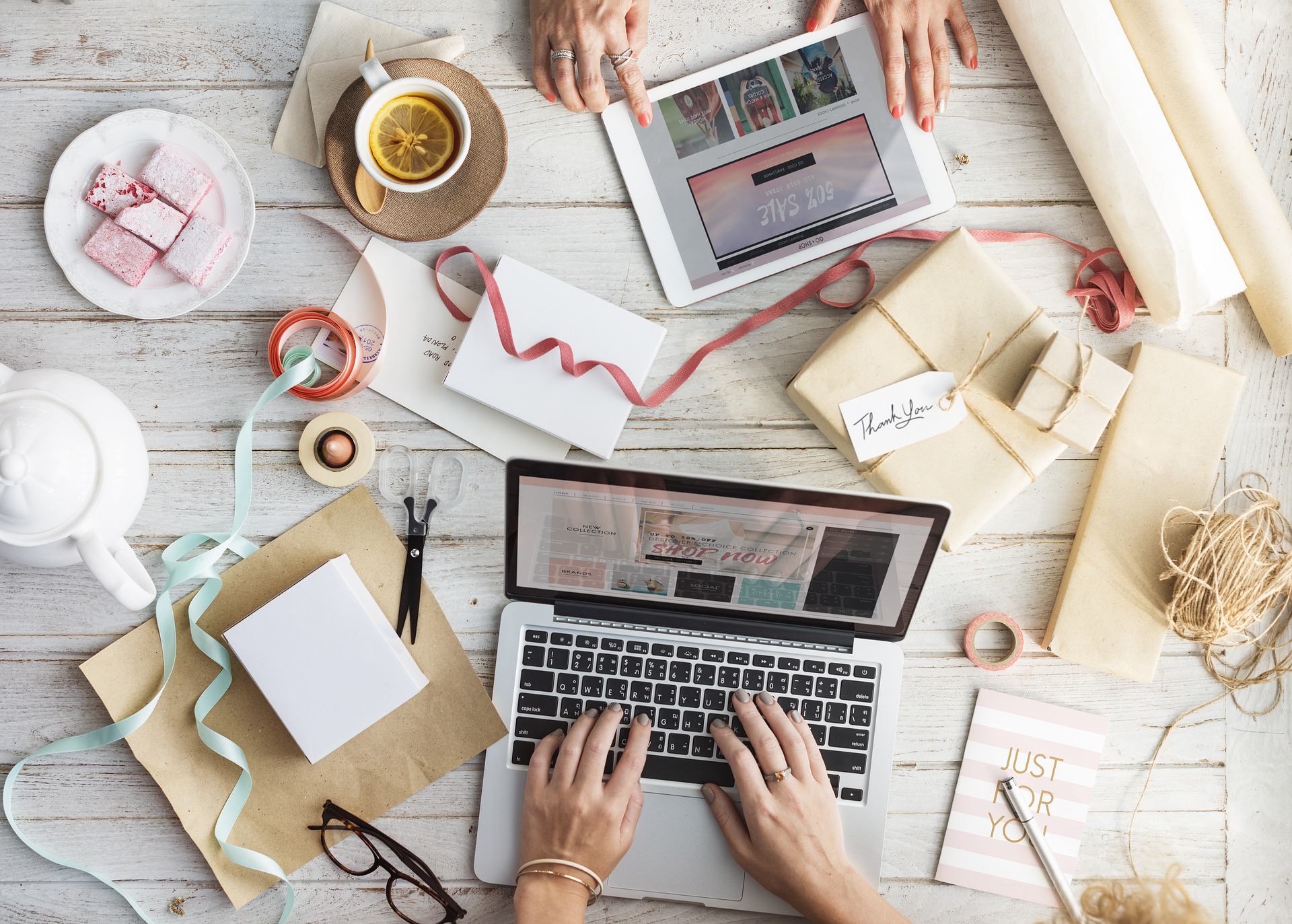 [Speaker Notes: Un video: https://ec.europa.eu/italy/news/euromyths_20180222_Europa_non_fa_nulla_per_i_giovani_Ueverofalso_it

Proporre agli studenti un ragionamento sui pro e contro di lavorare, fare volontariato, studiare all’estero.
Esercizio 12 pag. 30 de "LA MIA UE", pubblicazione richiedibile a europedirect@regione.emilia-romagna.it (e disponibile in PDF qui: https://bit.ly/2QST3zV )]
Elezioni europee: votare e candidarsi
Diritti dei lavoratori
Leggi di iniziativa popolare
Diritti
Carta diritti fondamentali
Diritti dei passeggeri
[Speaker Notes: Elezioni e leggi di iniziativa popolare: https://europa.eu/euandme/passion/citizens-rights_it
Diritti fondamentali: https://europa.eu/euandme/passion/fundamental-rights_it
Diritti dei passeggeri: https://europa.eu/euandme/passion/passenger-rights_it
Diritti dei consumatori: https://europa.eu/euandme/passion/consumer-rights_it (un video: http://it.euronews.com/2012/04/27/acquisti-online-i-diritti-del-consumatore-europeo). Come cittadini UE, quando facciamo acquisti, anche online, siamo tutelati da leggi di ogni tipo. ​
​
Abbiamo diritto a una garanzia di almeno 2 anni sui prodotti acquistati nell’UE​
Posso acquistare merci online da un altro paese dell’UE senza dover pagare i dazi doganali.​
Abbiamo , grazie a una legge UE, 14 giorni di tempo per decidere se restituire le merci acquistate online]
Sanità e sicurezza
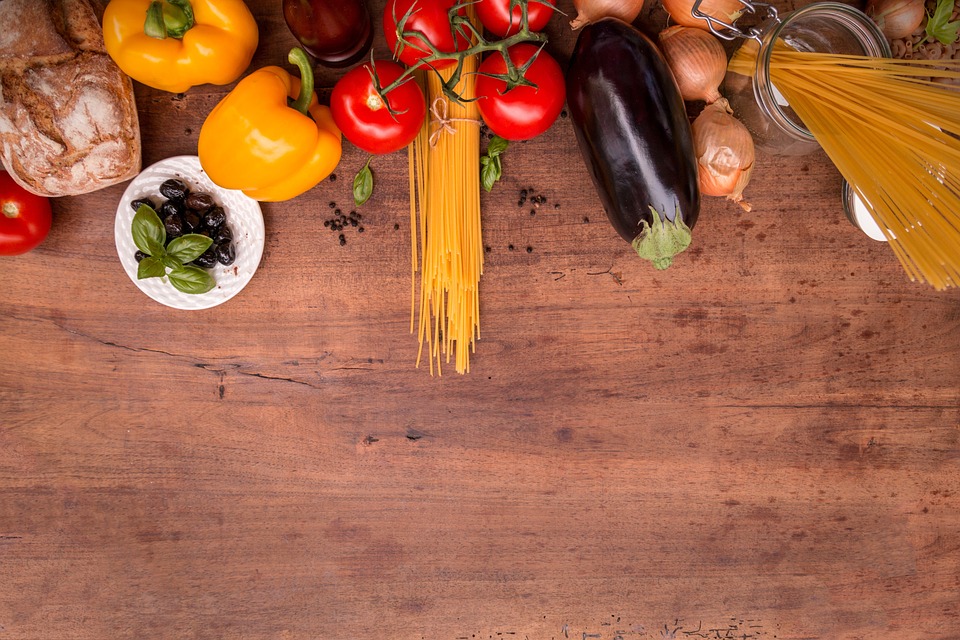 Inoltre, l’UE ha istituito controlli per garantire:
il buono stato di salute di piante e animali
la sicurezza degli alimenti
 la corretta etichettatura dei prodotti

                                                                         I cittadini dell’UE hanno così accesso ad
 					alimenti sicuri e opportunamente 										etichettati
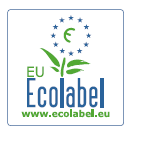 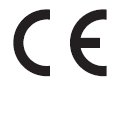 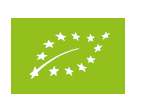 [Speaker Notes: Un video: https://www.youtube.com/watch?v=6jASnEiDx0Q
Approfondimento: https://ec.europa.eu/italy/news/euromyths_20180208_Ue_uccide_prodotti_titpici_italiani_UEverofalso_it]
Natura protetta
Tecnologia
Cambiamenti climatici
Sostenibilità
Società verde
Cibo sano
[Speaker Notes: Natura protetta: https://europa.eu/euandme/passion/protected-nature_it
Lotta contro i cambiamenti climatici: https://europa.eu/euandme/passion/fighting-climate-change_it
Società verde: https://europa.eu/euandme/passion/green-society_it
Cibo sano: https://europa.eu/euandme/passion/healthy-food_it
Tecnologia: https://europa.eu/euandme/passion/sustainable-technology_it

Un approfondimento:https:// ec.europa.eu/italy/news/euromyths_20180221_Ue_obbliga_il_pagamento_sacchetti_frutta_Ueverofalso_it]
Economia
Finanziamenti europei
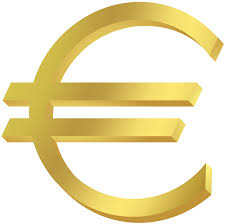 Mercato comune europeo
Per i consumatori, più vasta scelta e prezzi più contenuti (concorrenza + fine dei dazi)
Per le imprese europee, quasi 500 milioni di clienti. 
circolano 13 trilioni di euro
2.8 milioni di posti di lavoro aggiuntivi
Mercato unico digitale. Un esempio: wifi4eu + Streaming senza frontiere
[Speaker Notes: Euro (2002)
Finanziamenti europei: Il denaro dell’UE è speso in massima parte (94%) per progetti e programmi a beneficio di studenti, ricercatori, agricoltori, imprese, organizzazioni, città e regioni di tutta l’UE. I fondi dell’UE sono anche erogati sotto forma di aiuti allo sviluppo di paesi terzi. Il 6% è invece destinato a coprire spese amministrative (i «costi della politica»).
Fondo europeo di solidarietà: http://ec.europa.eu/regional_policy/sources/thefunds/doc/interventions_since_2002.pdf
Netflix, Spotify, Steam

Mercato unico: https://europa.eu/european-union/topics/single-market_it
Pubblicazione dell’UE sul Mercato comune europeo: https://publications.europa.eu/en/publication-detail/-/publication/90196ac9-6dc1-11e7-b2f2-01aa75ed71a1/language-it/format-PDF/source-87900797
Video: http://www.europarl.europa.eu/news/it/headlines/economy/20180108STO91214/25-anni-di-mercato-unico-europeo 
http://www.europarl.europa.eu/news/it/headlines/society/20180208STO97415/i-vantaggi-del-mercato-unico-europeo
Oggi il mercato unico europeo è l’area senza barriere più grande al mondo. Comprende più di 500 milioni di cittadini (potenziali consumatori) e ha un prodotto interno lordo di circa 13 trilioni di euro. Questo nella nostra vita di tutti i giorni significa anche una maggiore scelta di prodotti e prezzi più bassi, oltre che 2.8 milioni di posti di lavoro aggiuntivi. 
Mercato unico digitale http://www.europarl.europa.eu/news/it/headlines/priorities/mercato-unico-digitale
Wifi 4 eu: https://ec.europa.eu/digital-single-market/en/wifi4eu-wi-fi-gratuito-gli-europei]
Euro e Finanziamenti europei
Vantaggi:
- è più facile confrontare i prezzi nel proprio paese, all’estero e online. 

- le imprese possono effettuare i conteggi e fatturare in una sola valuta e non sono soggette ai rischi legati alla fluttuazione dei tassi di cambio.
Dal 2002, con l’introduzione dell’Euro,                 
utilizziamo una moneta comune
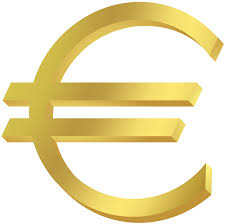 LO SAPEVATE? 
Le monete in euro hanno una faccia comune su cui è rappresentata una cartina geografica dell’Europa, mentre sull’altra faccia ogni paese ha un proprio disegno. Riconoscete il simbolo su questa moneta da 2 euro? Sapete da dove arriva?
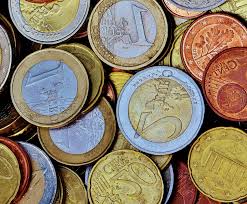 [Speaker Notes: Un video: https://ec.europa.eu/italy/news/euromyths_20180219_Euro_e_un_danno_per_il_paese_UEverofalso_it]
Euro e Finanziamenti europei
L’UE finanzia progetti nei diversi paesi e regioni dell’Unione.
                                                                       
                                                                             
Crea nuovi posti di lavoro
Sviluppa collegamenti strategici
Investe nella ricerca e nell’innovazione
Protegge il patrimonio culturale e le aree 
   di interesse naturale

				Per saperne di più:
					http://ec.europa.eu/budget/mycountry/index_en.cfm
Il denaro dell’UE è speso in massima parte (94%) per progetti e programmi a beneficio di studenti, ricercatori, agricoltori, imprese, organizzazioni, città e regioni di tutta l’UE. I fondi dell’UE sono anche erogati sotto forma di aiuti allo sviluppo di paesi terzi. Il 6% è invece destinato a coprire spese amministrative.
[Speaker Notes: Un video: https://ec.europa.eu/italy/news/euromyths/20160830_fondo_solidarieta_it
Un approfondimento: https://ec.europa.eu/italy/news/euromyths/20180201_i_nostri_soldi_finiscono_nel_budget_dell_Europa_UEverofalso_it
Selezionare il proprio territorio su questo sito per un riepilogo di cosa si è realizzato con i fondi europei: https://www.what-europe-does-for-me.eu/it/portal/1/0]